Consistentie
Wordt er voldoende met het vervolgonderwijs samengewerkt tijdens het invoeren en implementeren van de innovatie? Wat betekent dit voor hen?
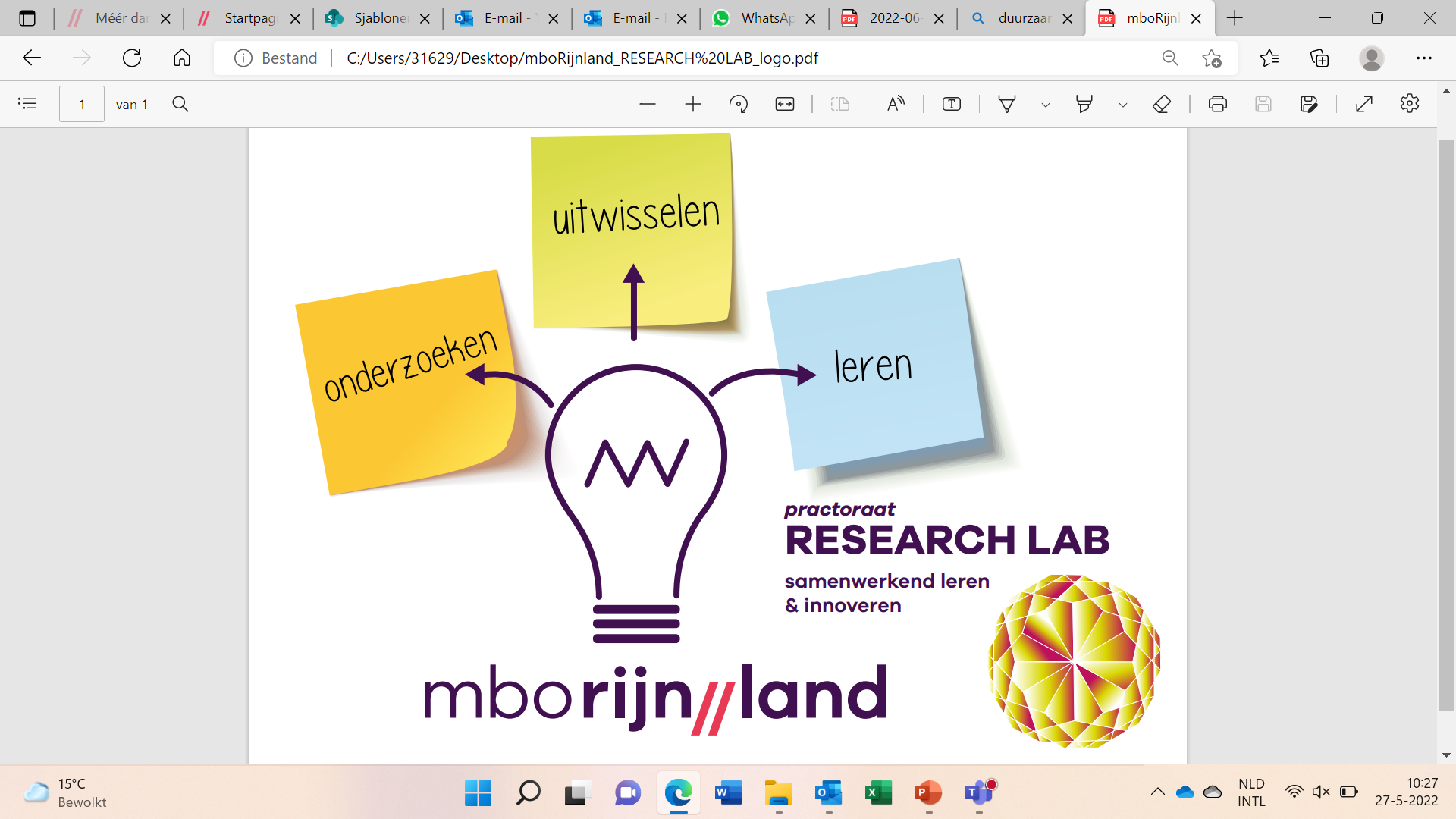 Consistentie
Wordt er voldoende met de toeleverende scholen samengewerkt tijdens het invoeren en implementeren van de innovatie? Wat betekent dit voor hen?
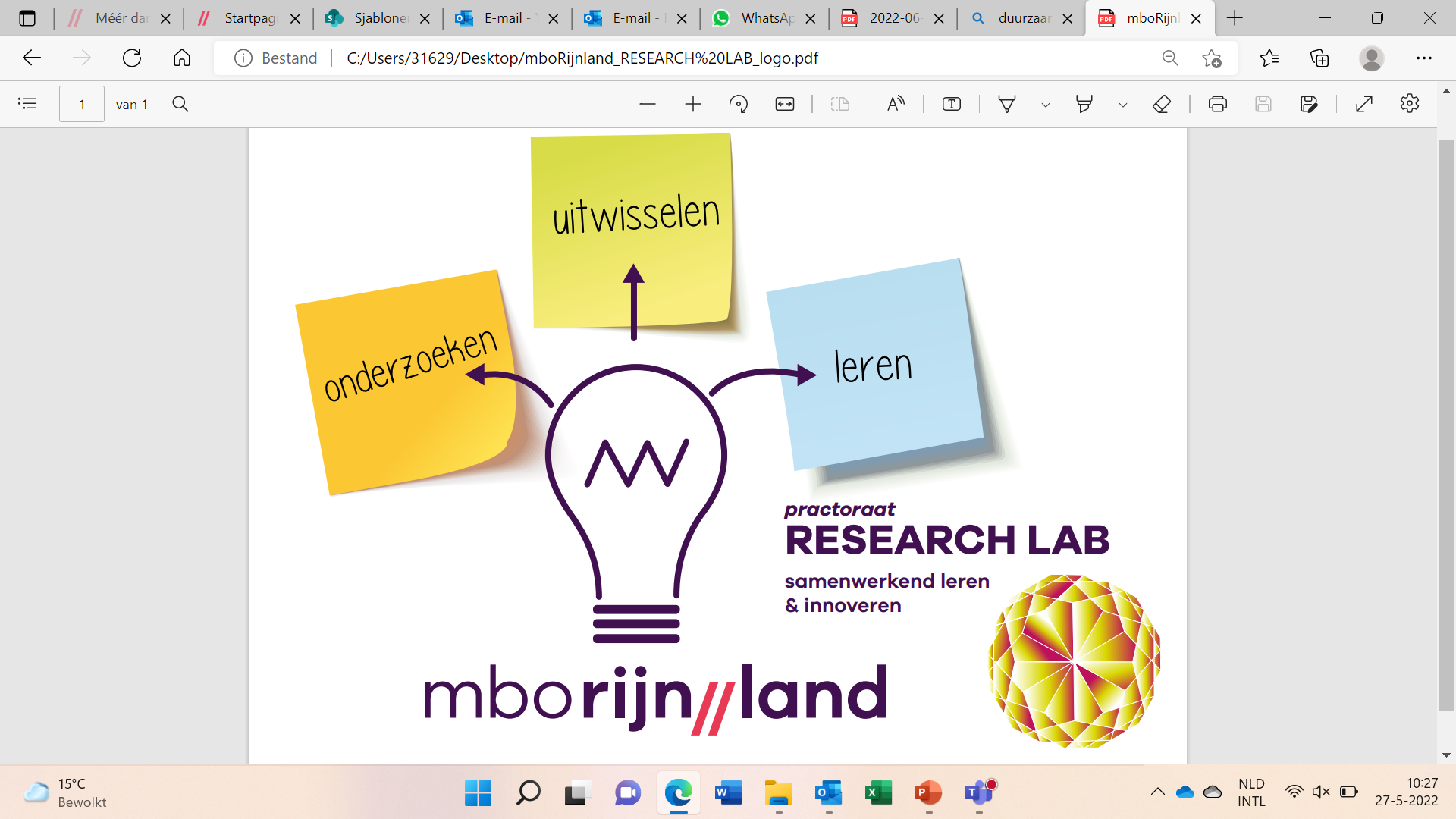 Consistentie
Wordt er voldoende met het werkveld samengewerkt tijdens het invoeren en implementeren van de innovatie? Wat betekent dit voor hen?
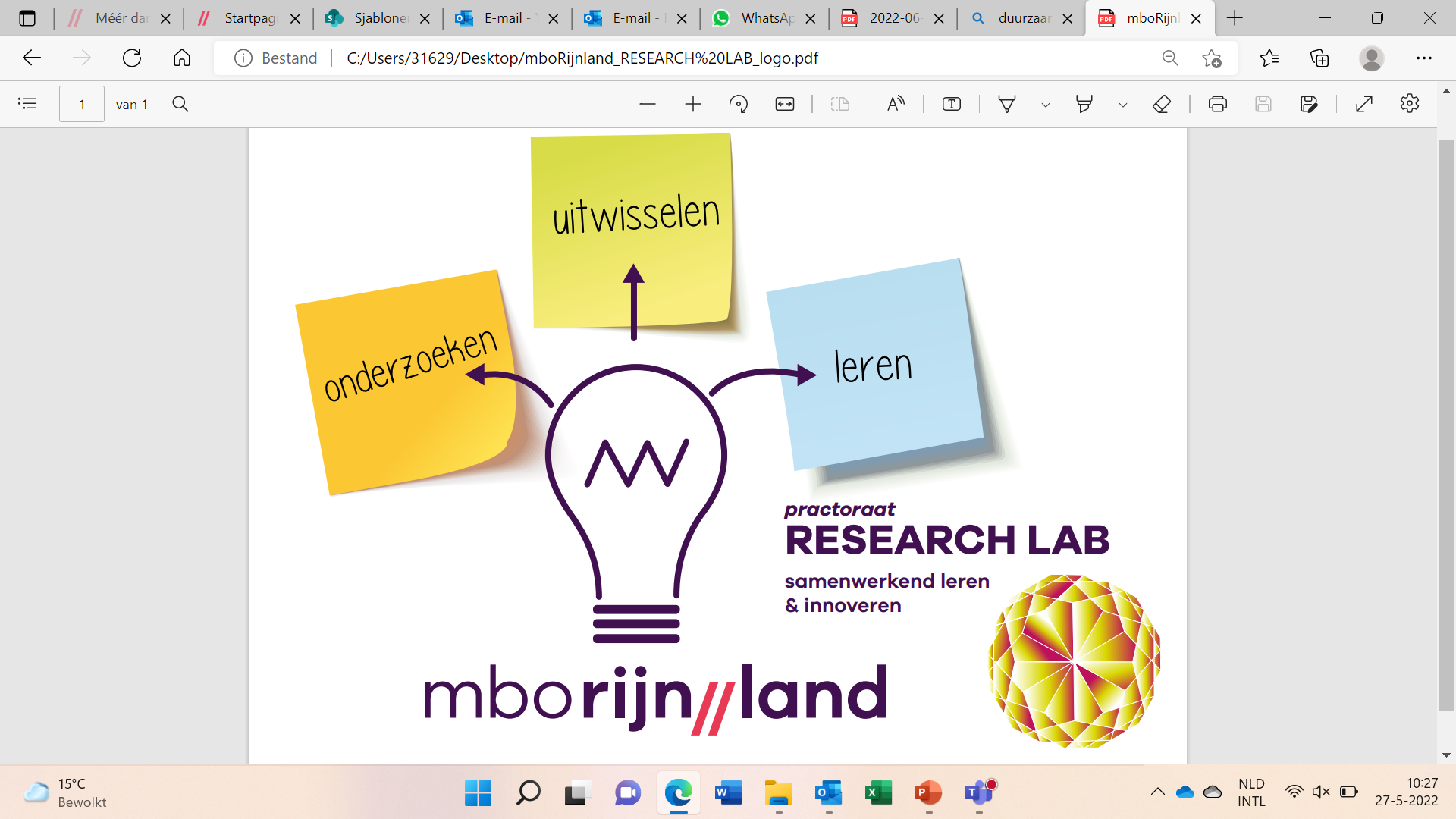 Concentratie
Wat betekent de innovatie voor het dagelijks handelen van de docent? Is hier aandacht voor?
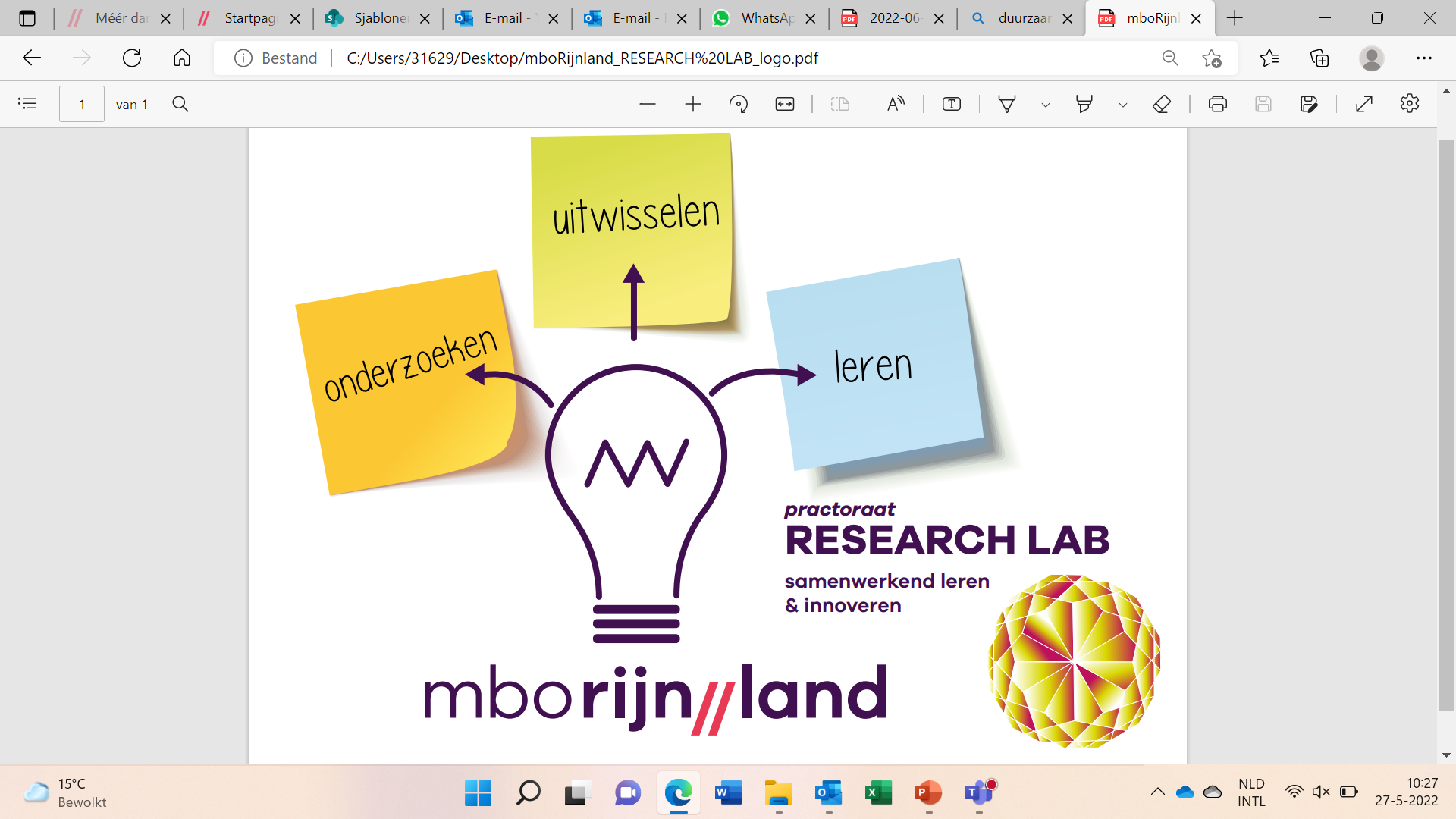 Concentratie
Zijn de rollen en verantwoordelijkheden duidelijk voor iedereen?
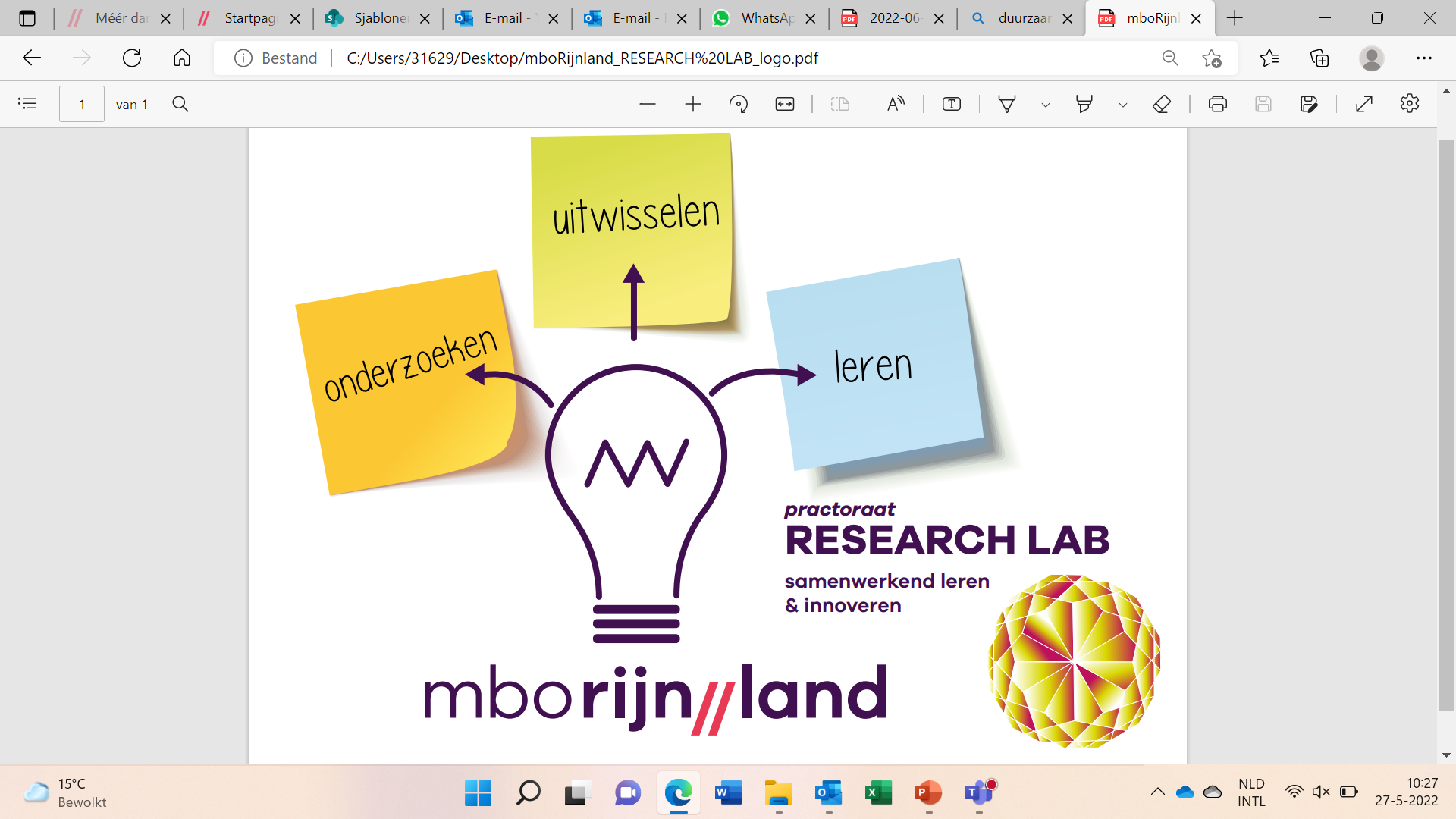 Concentratie
Is er aandacht voor wat de innovatie oplevert voor de student en docent?
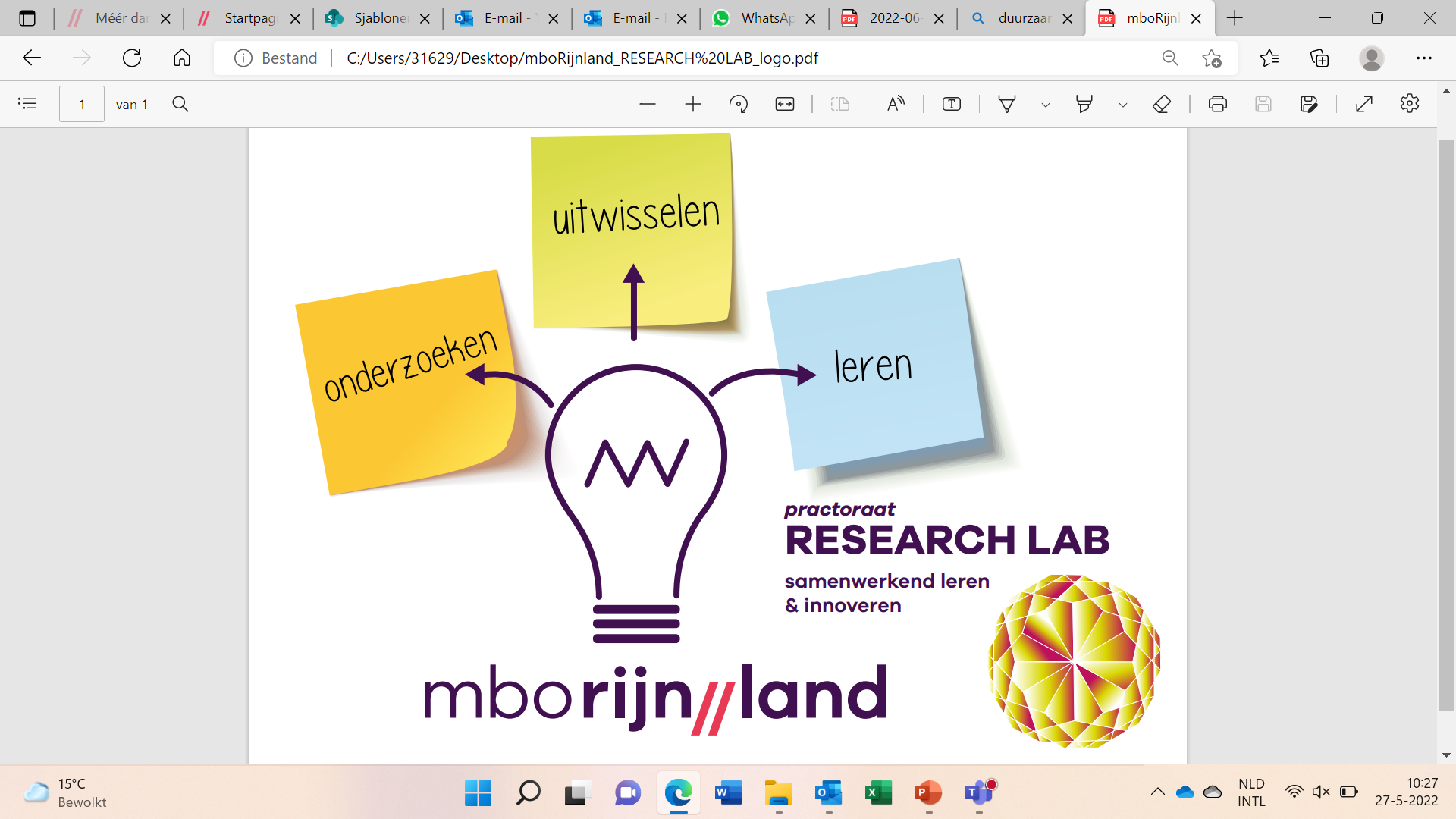 Concentratie
Zijn er concrete ontwikkelinstrumenten die helpen bij de vertaling naar de dagelijkse praktijk?
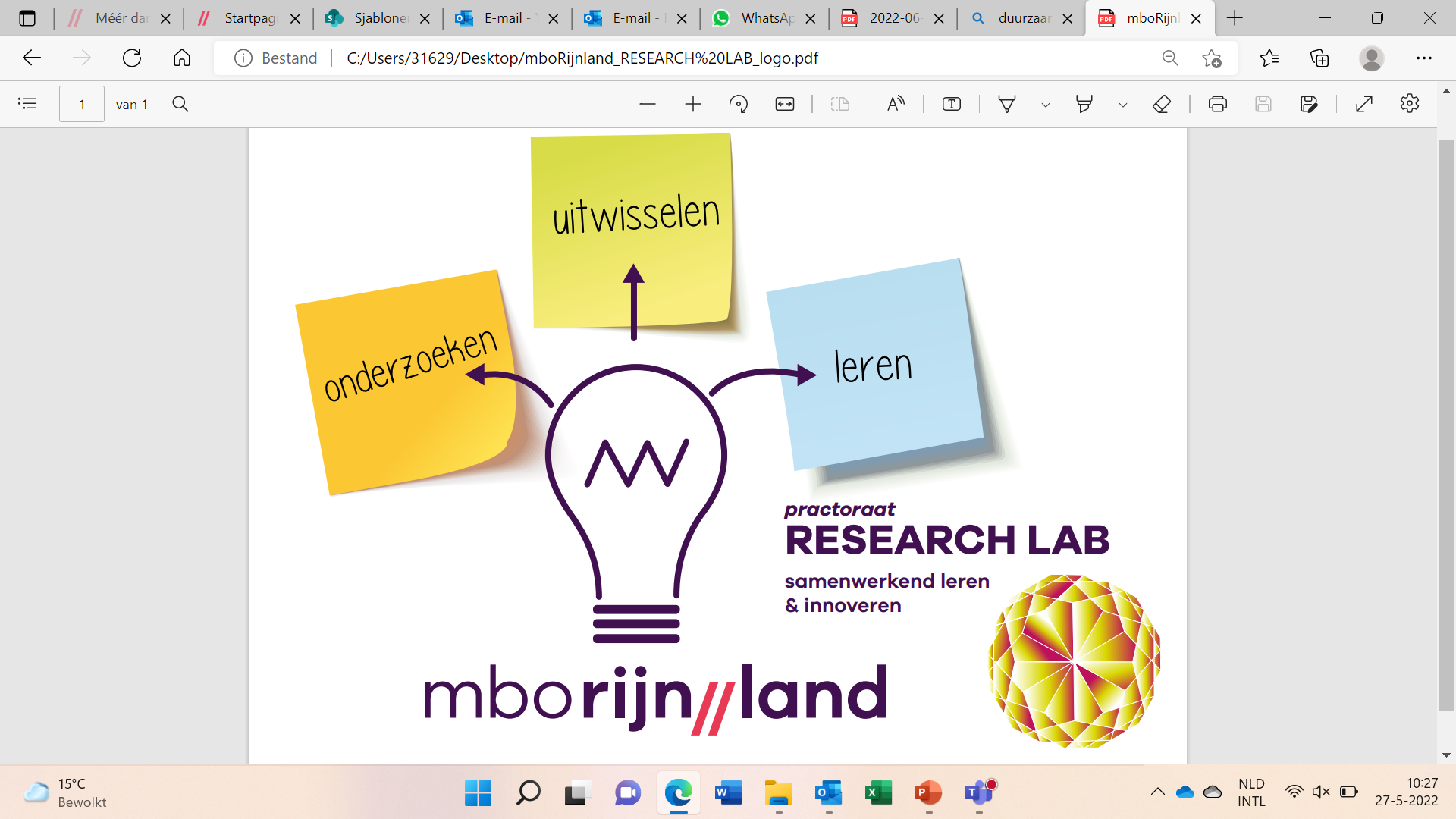 Concentratie
Is de innovatie verbonden aan alle kwaliteitszorgcyclussen?
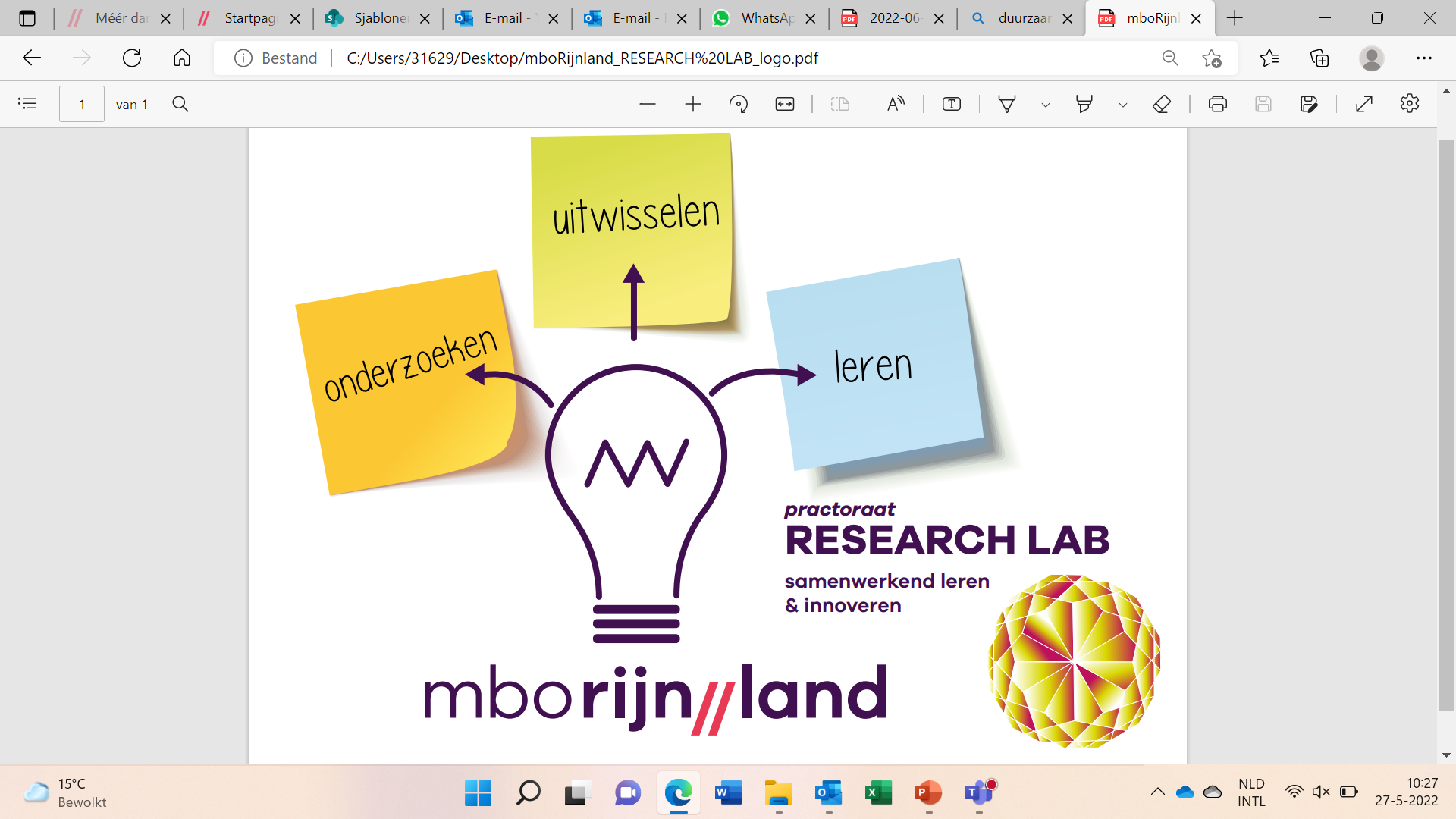 Concentratie
Zijn er onderzoekers als inhoudelijk experts bij de innovatie betrokken? Zijn deze laagdrempelig te raadplegen?
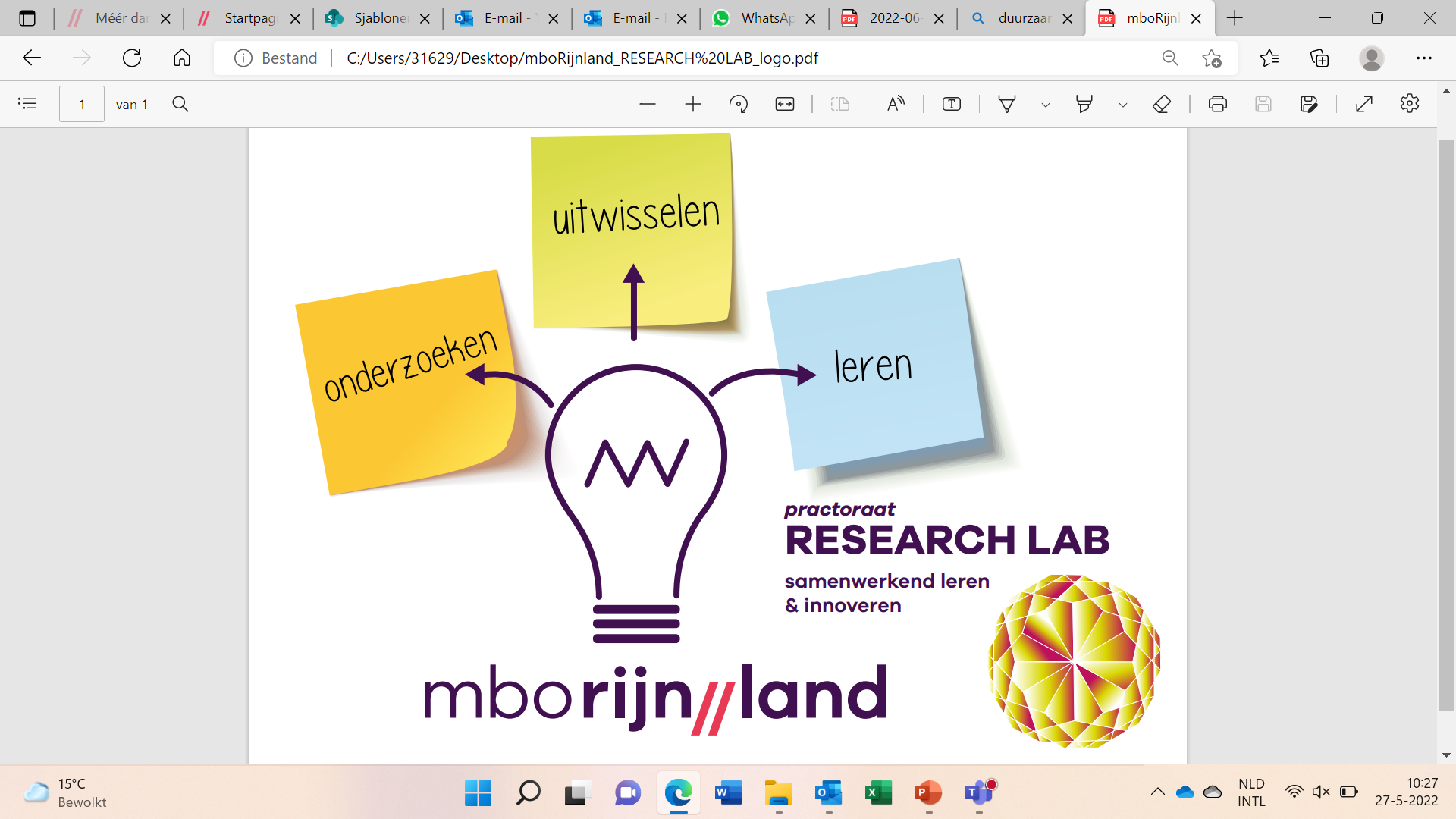 Continuïteit
Wordt de innovatie gefaciliteerd in tijd en middelen?
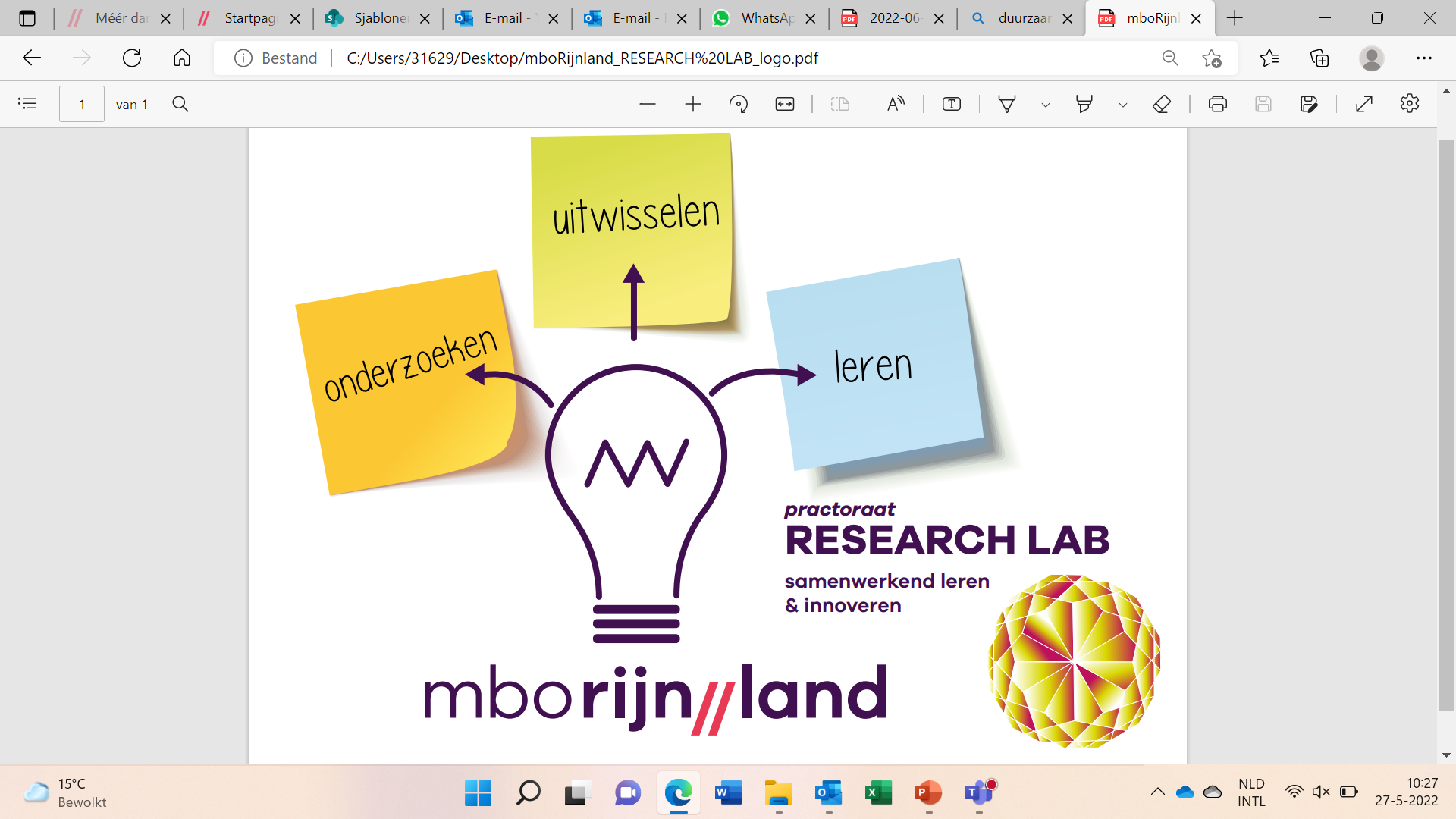 Continuïteit
Is er voldoende oog voor continuïteit in personeel, ook na de projectfase?
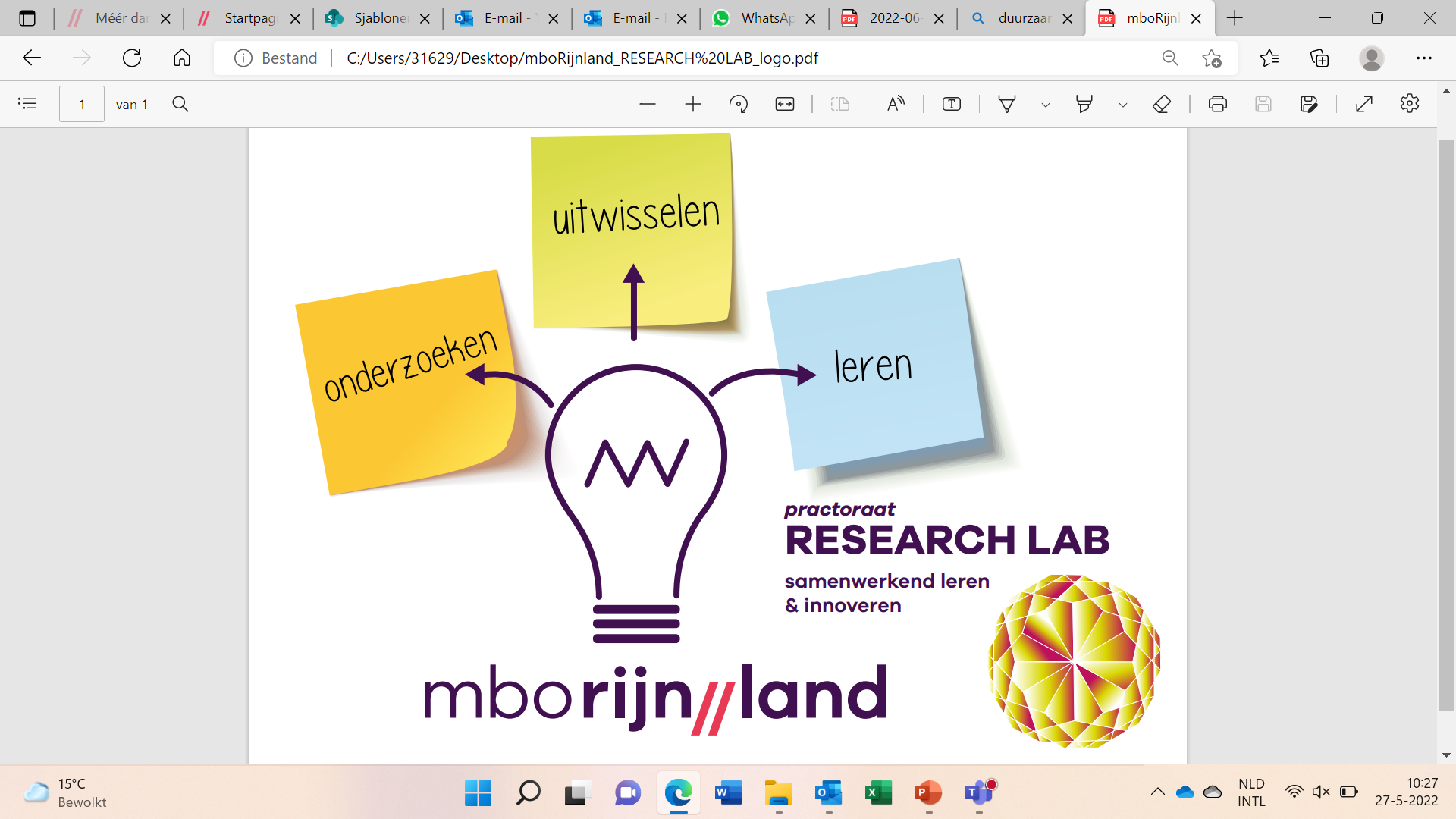 Continuïteit
Zijn en blijven er vaste aanspreekpunten?
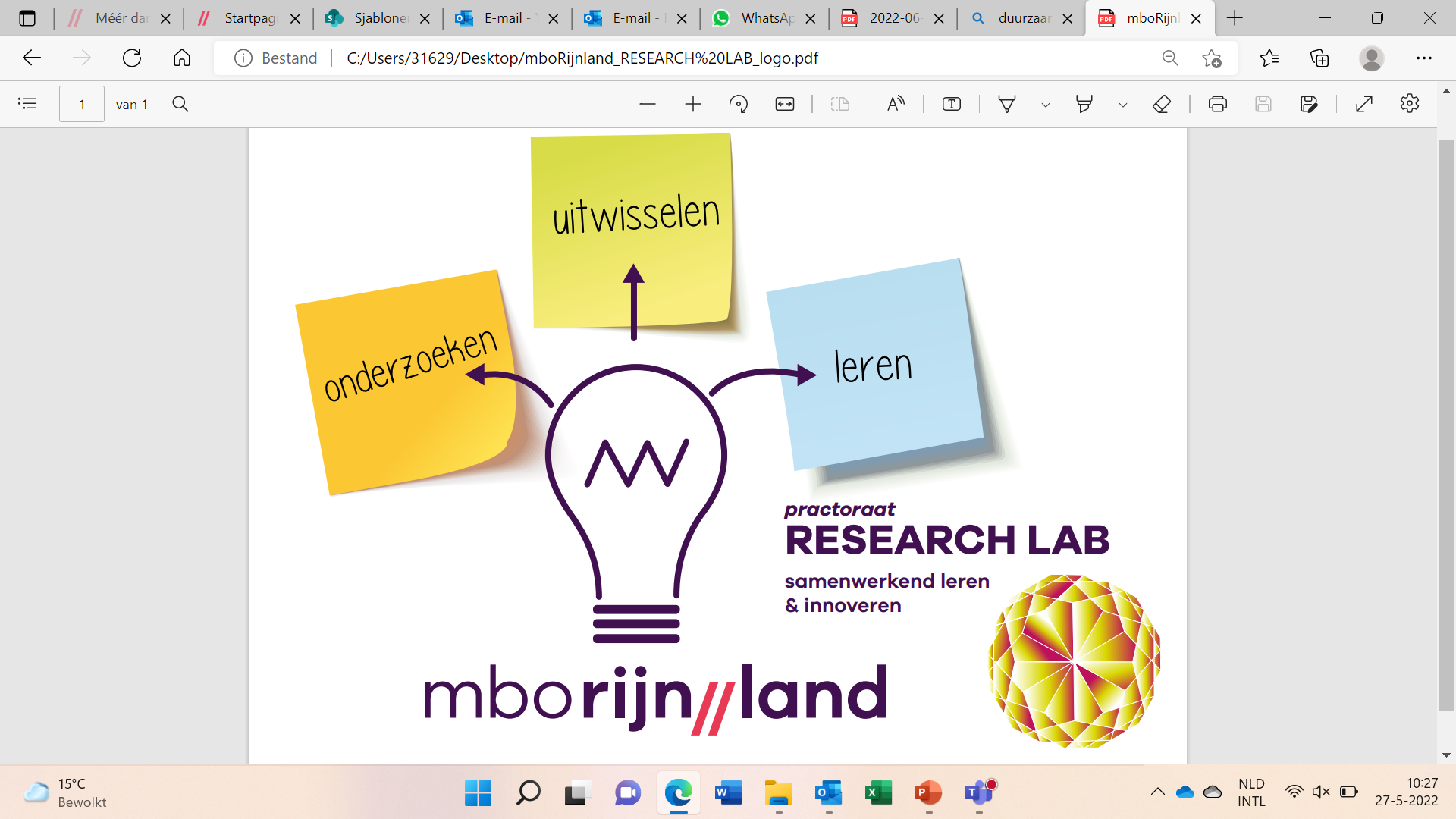 Continuïteit
Is er aandacht voor langdurige samenwerking met externen?
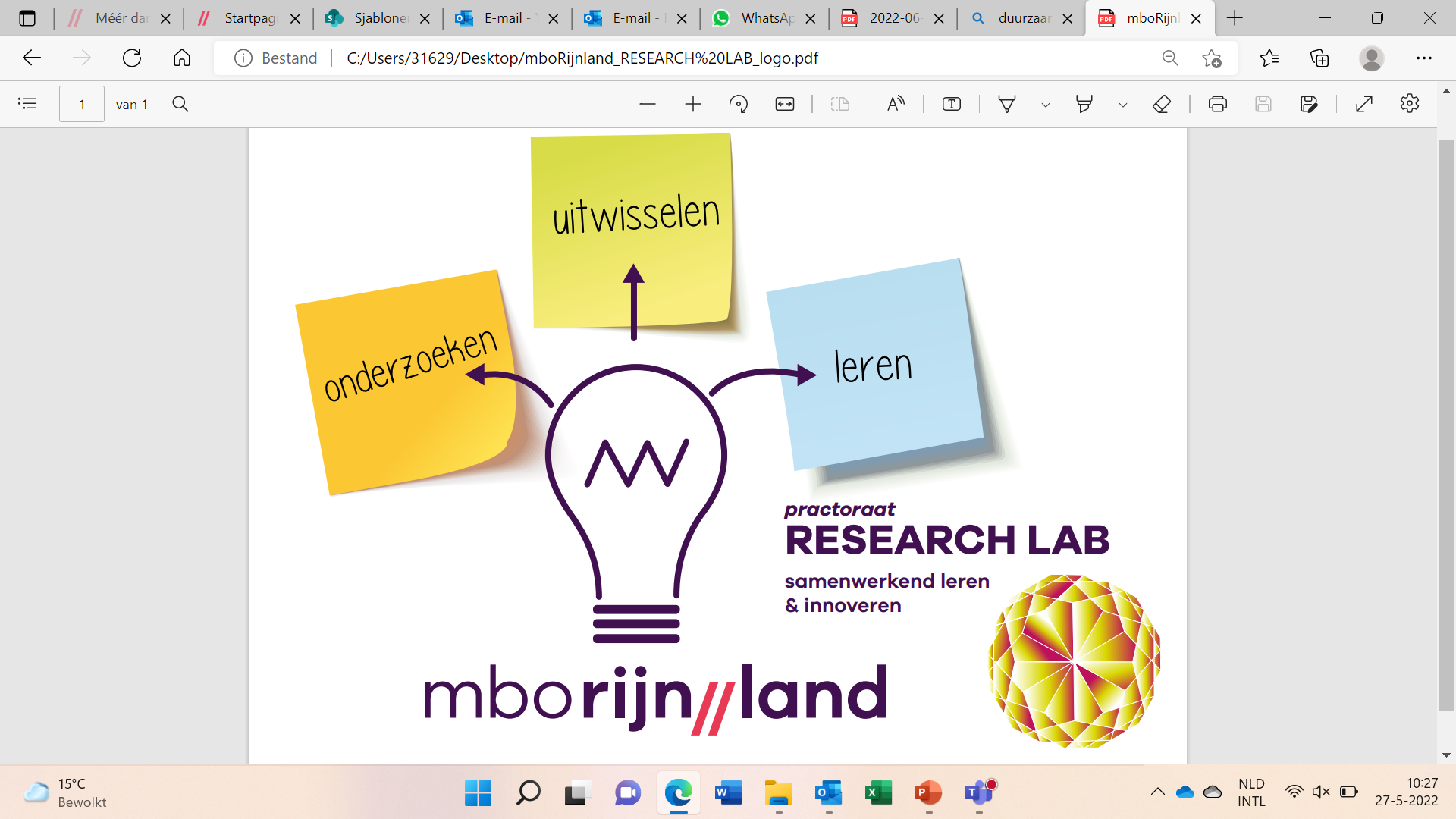 Commitment
Heeft elk team de eigen regie in handen? Is er autonomie voor iedereen?
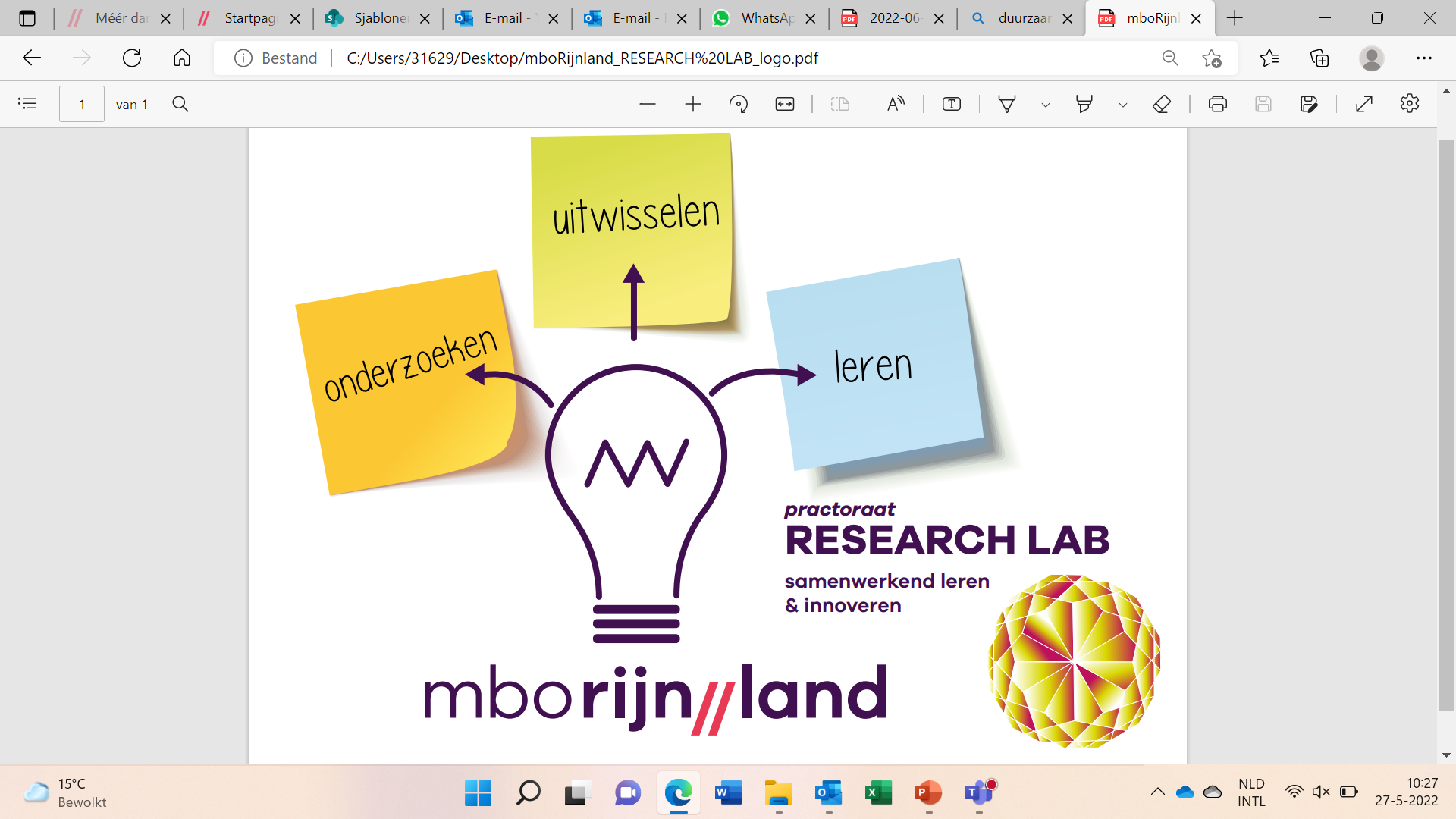 Commitment
Is er oog voor de gevoelens die de innovatie teweeg kan brengen bij de student en docent?
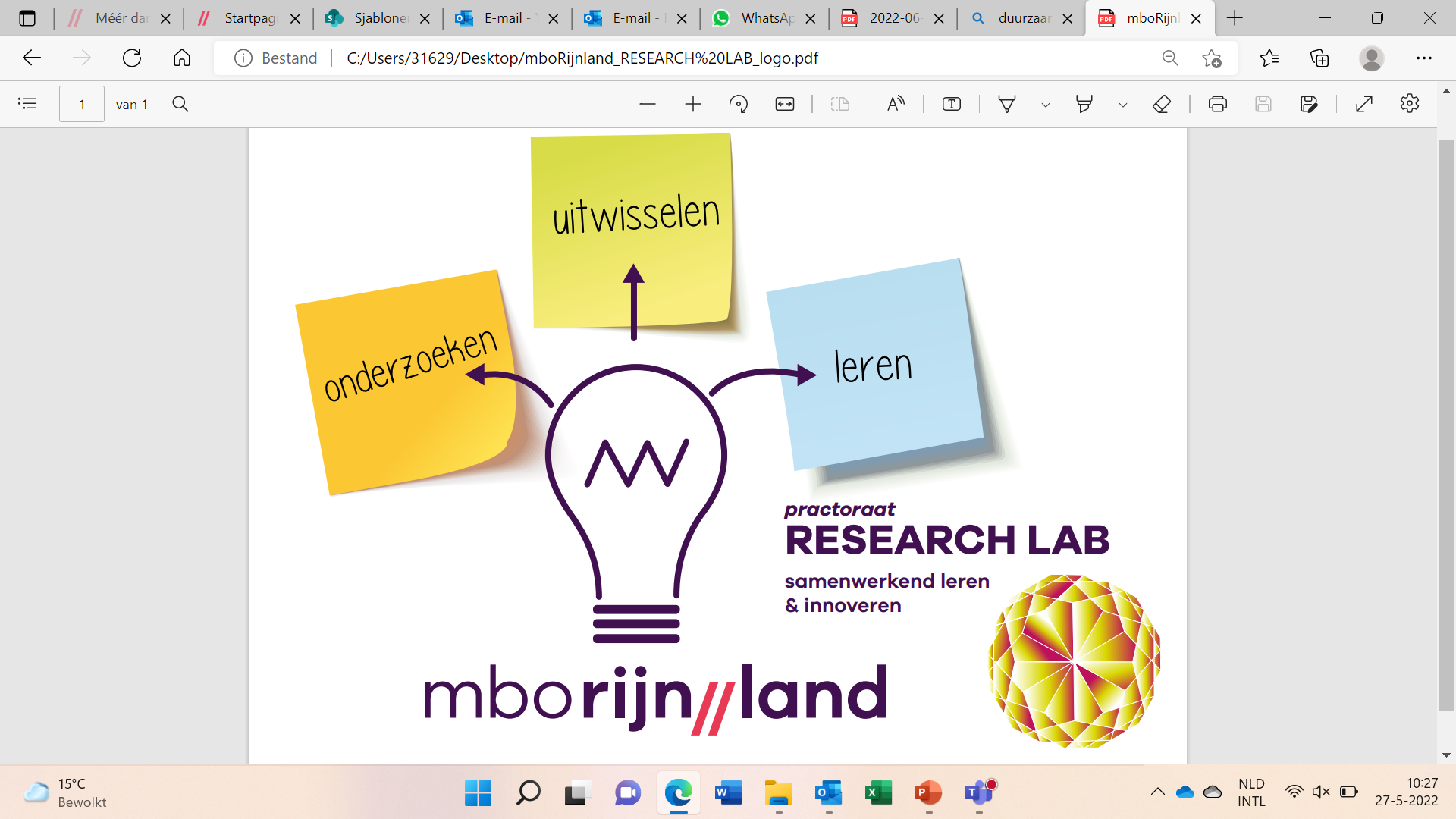 Commitment
Wordt er gezamenlijk ontworpen (student, docent en werkveld)?
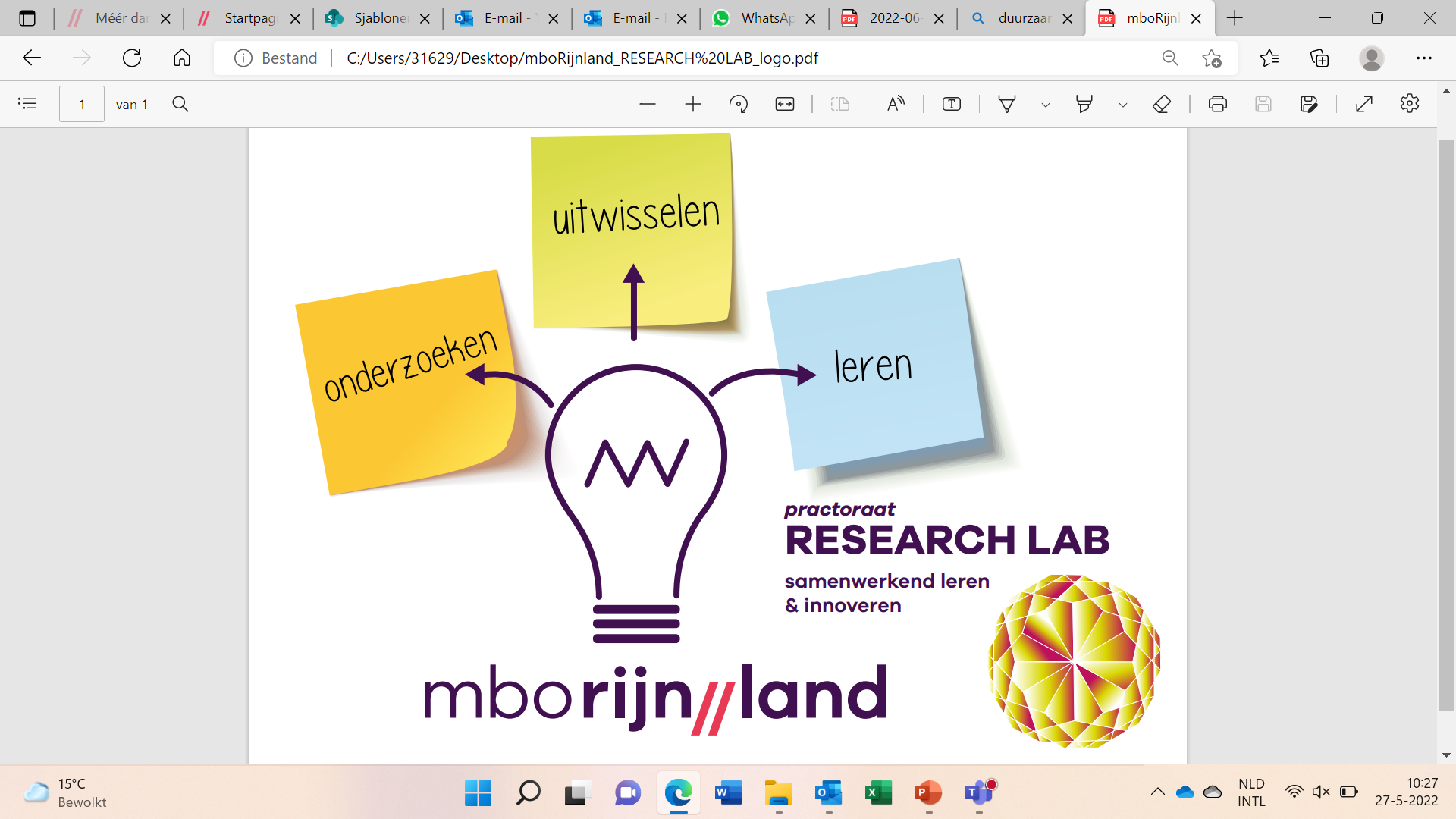 Commitment
Heeft het management (teamleider/directie) vertrouwen in de innovatie?
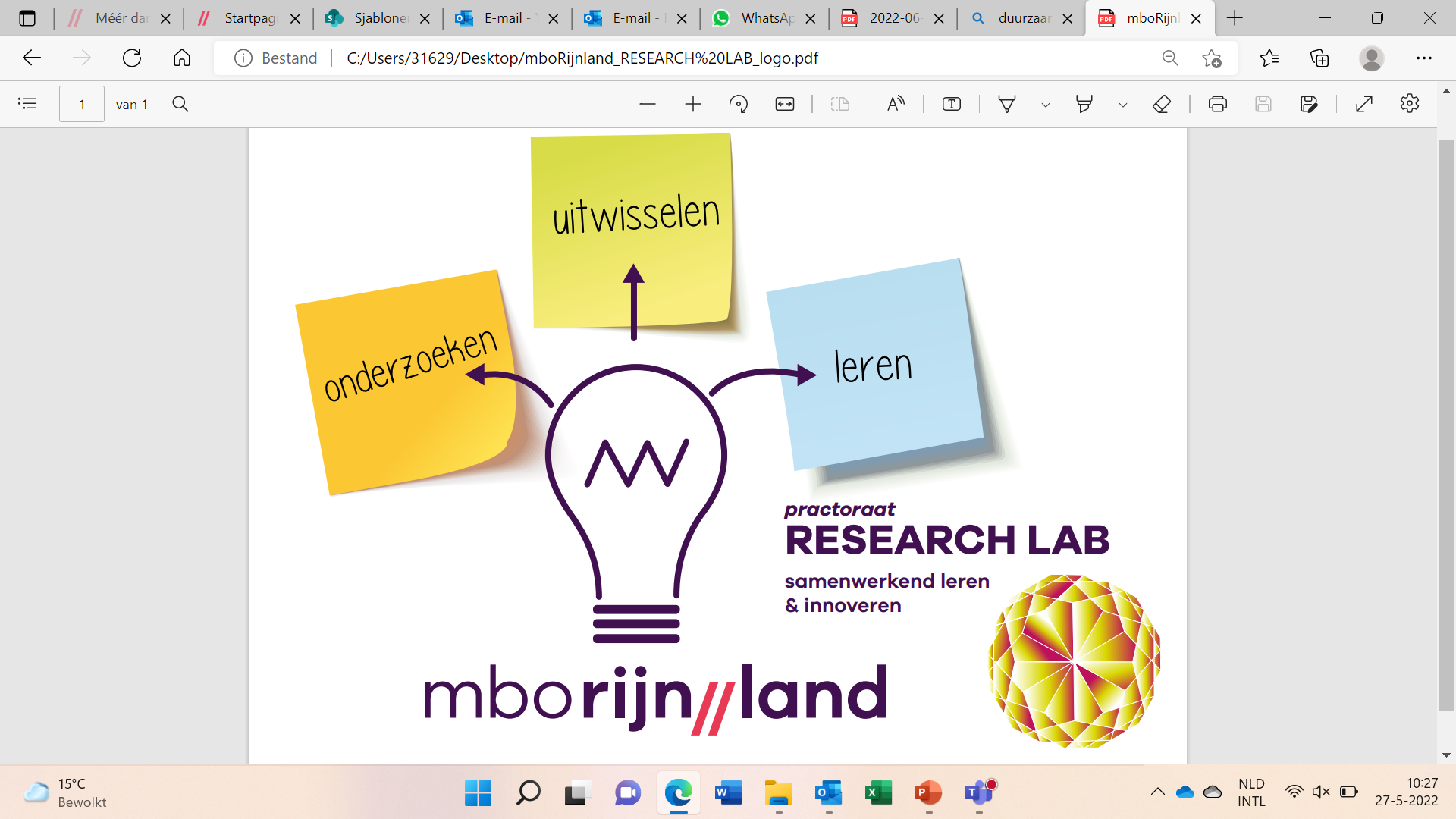 Community
Wordt er geïnvesteerd in goede onderlinge relaties (vertrouwen, kwetsbaarheid, openheid)?
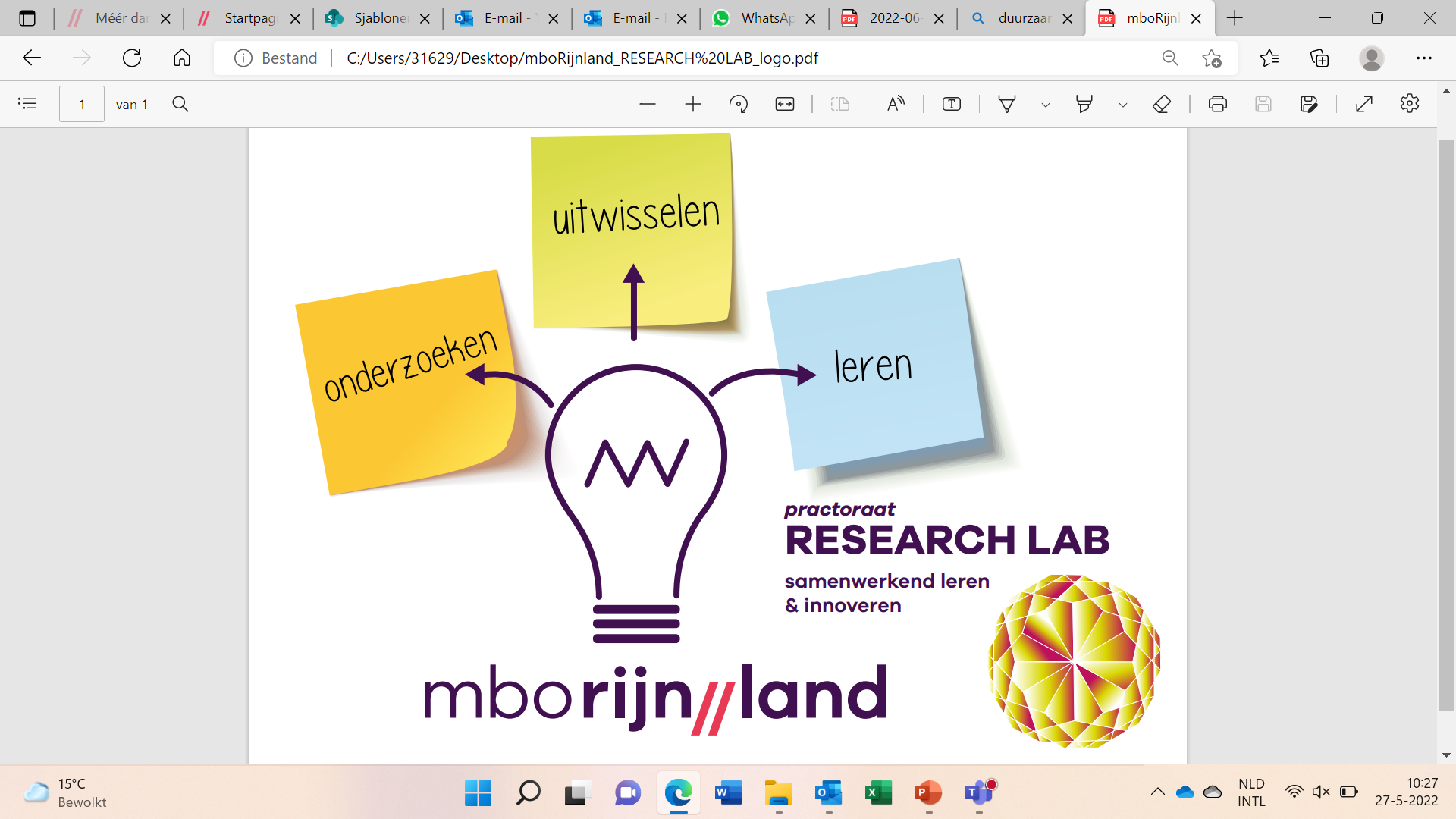 Community
Is er samenwerking met andere colleges?
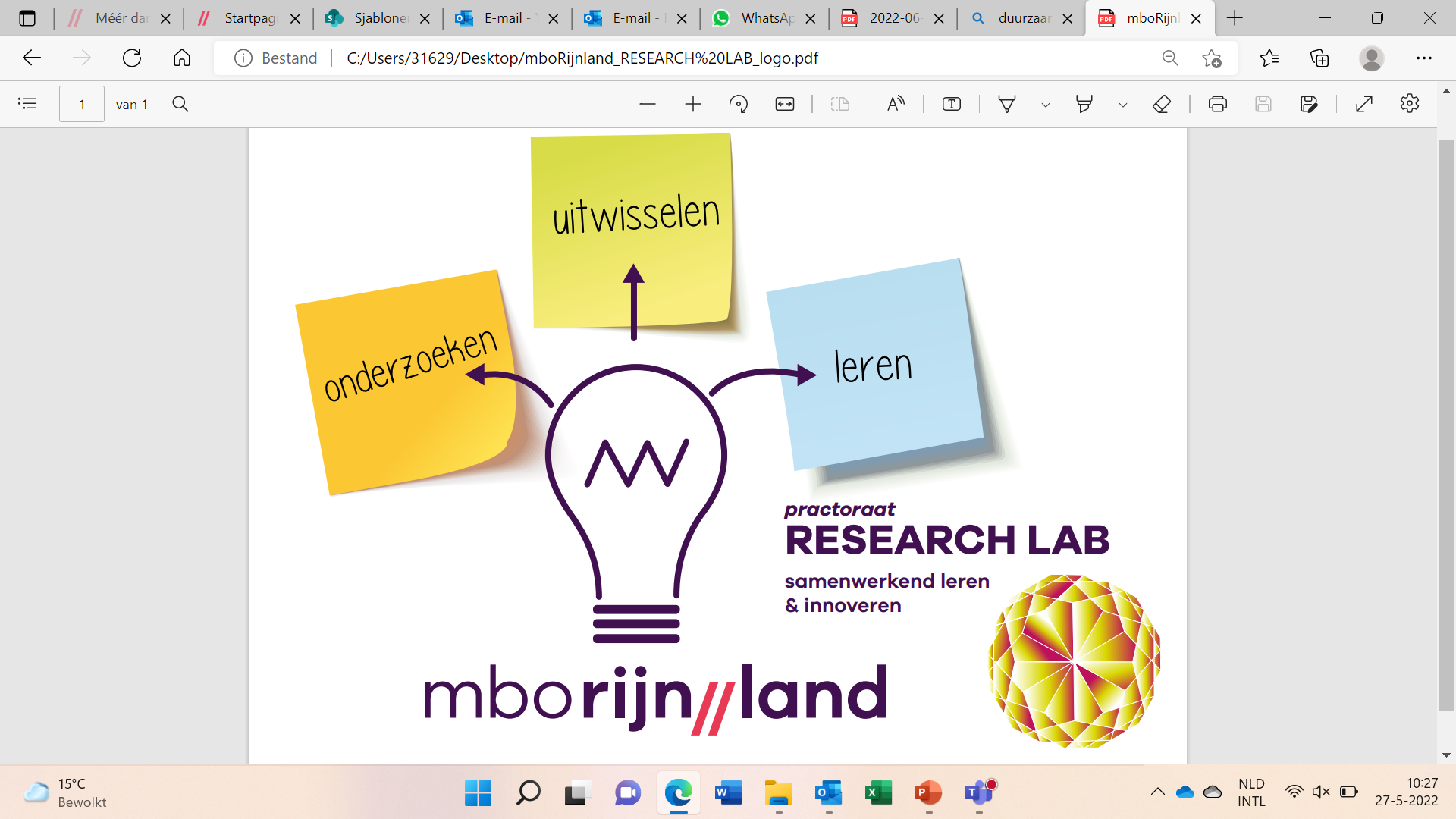 Community
Worden successen gedeeld (uit pilots)? Zijn er inspirerende voorbeelden?
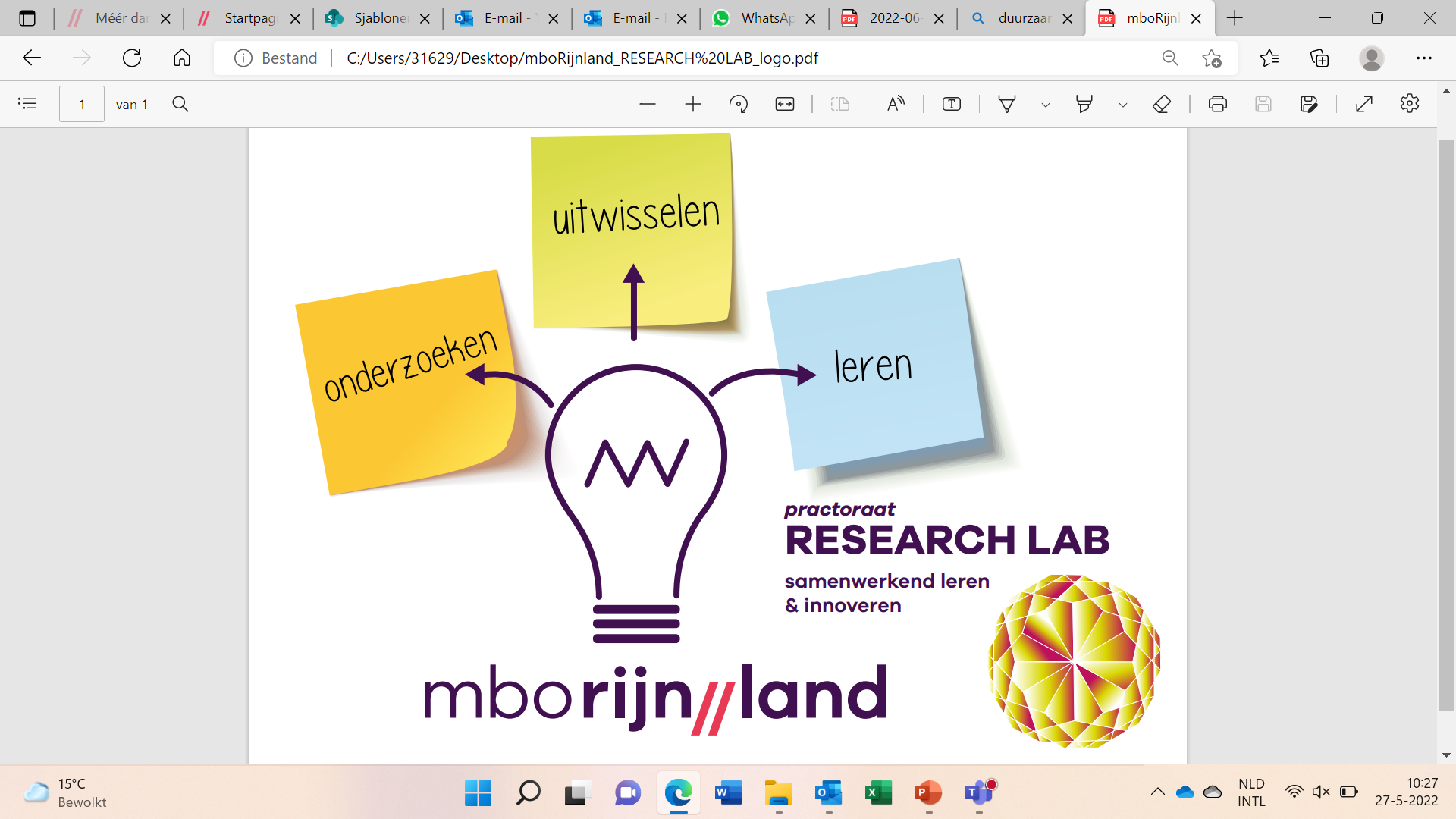 Community
Is er oog voor hogere werkdruk door invoering innovaties en voortzetten huidige onderwijs?
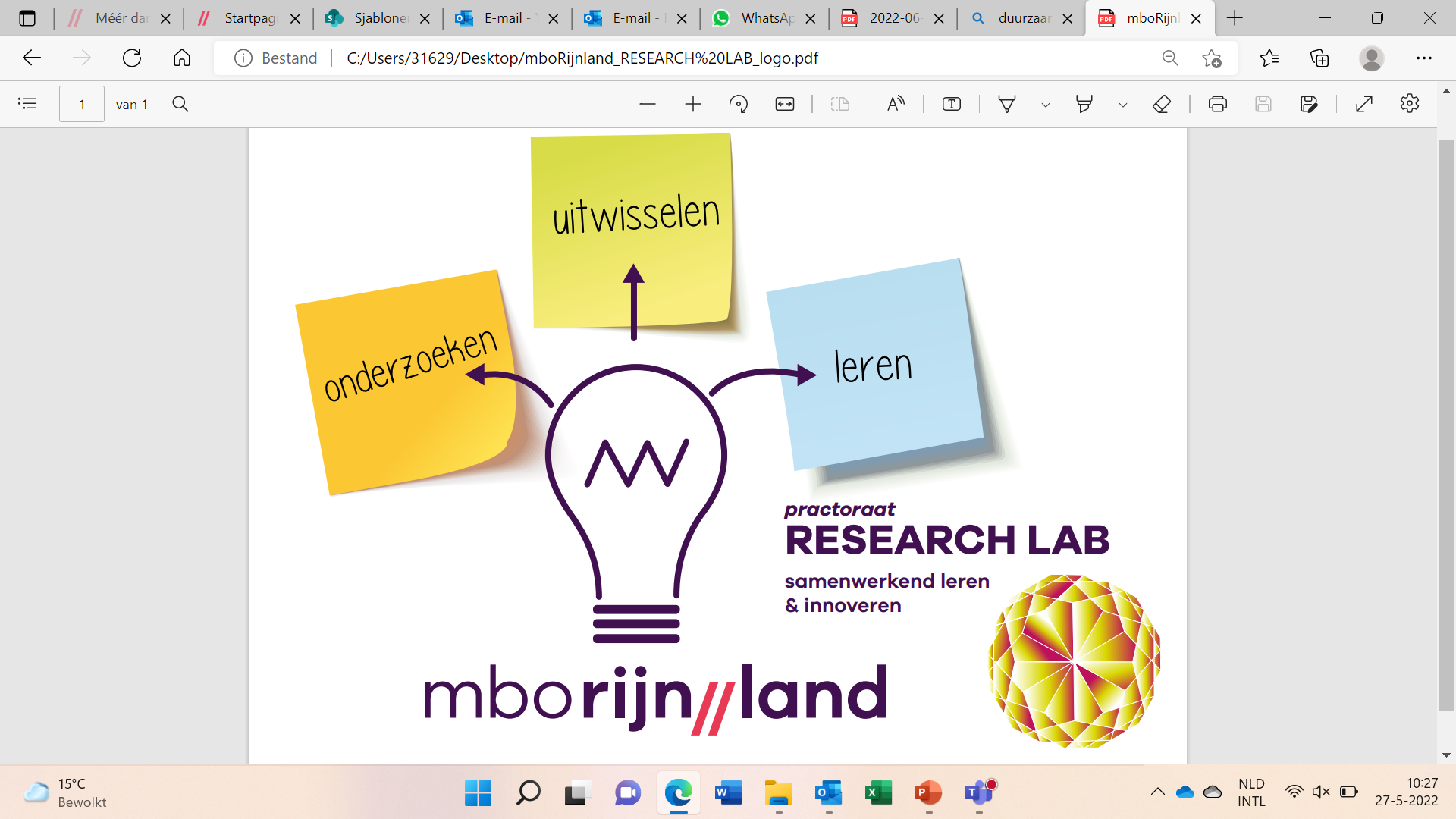 Context-management
Is er aandacht voor wat de innovatie oplevert voor de student en docent?
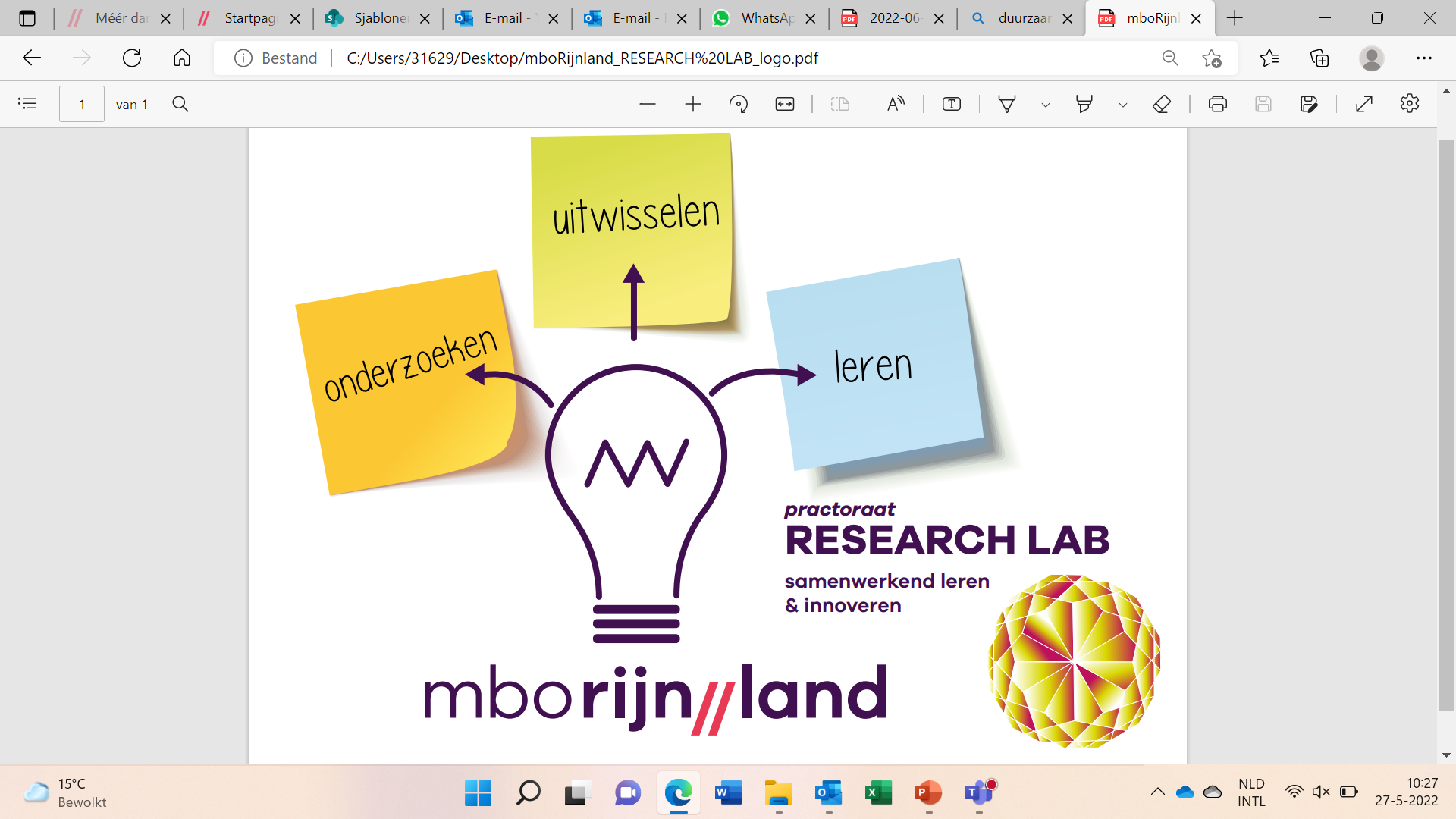 Context-management
Sluit de innovatie aan bij de uitgangspunten van het team?
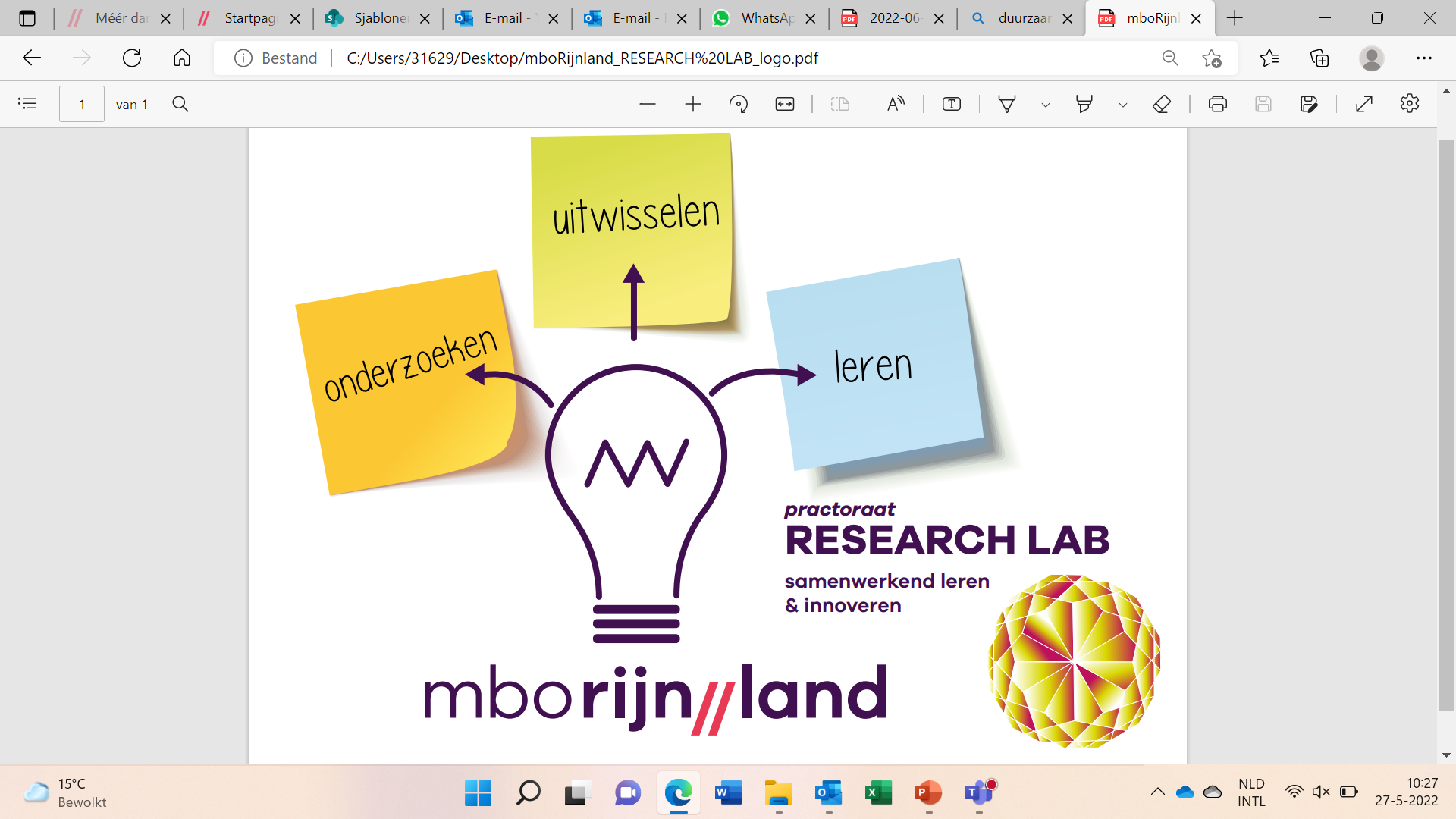 Context-management
Wordt er op elk niveau gestructureerd voldoende geëvalueerd en eventueel bijgesteld?
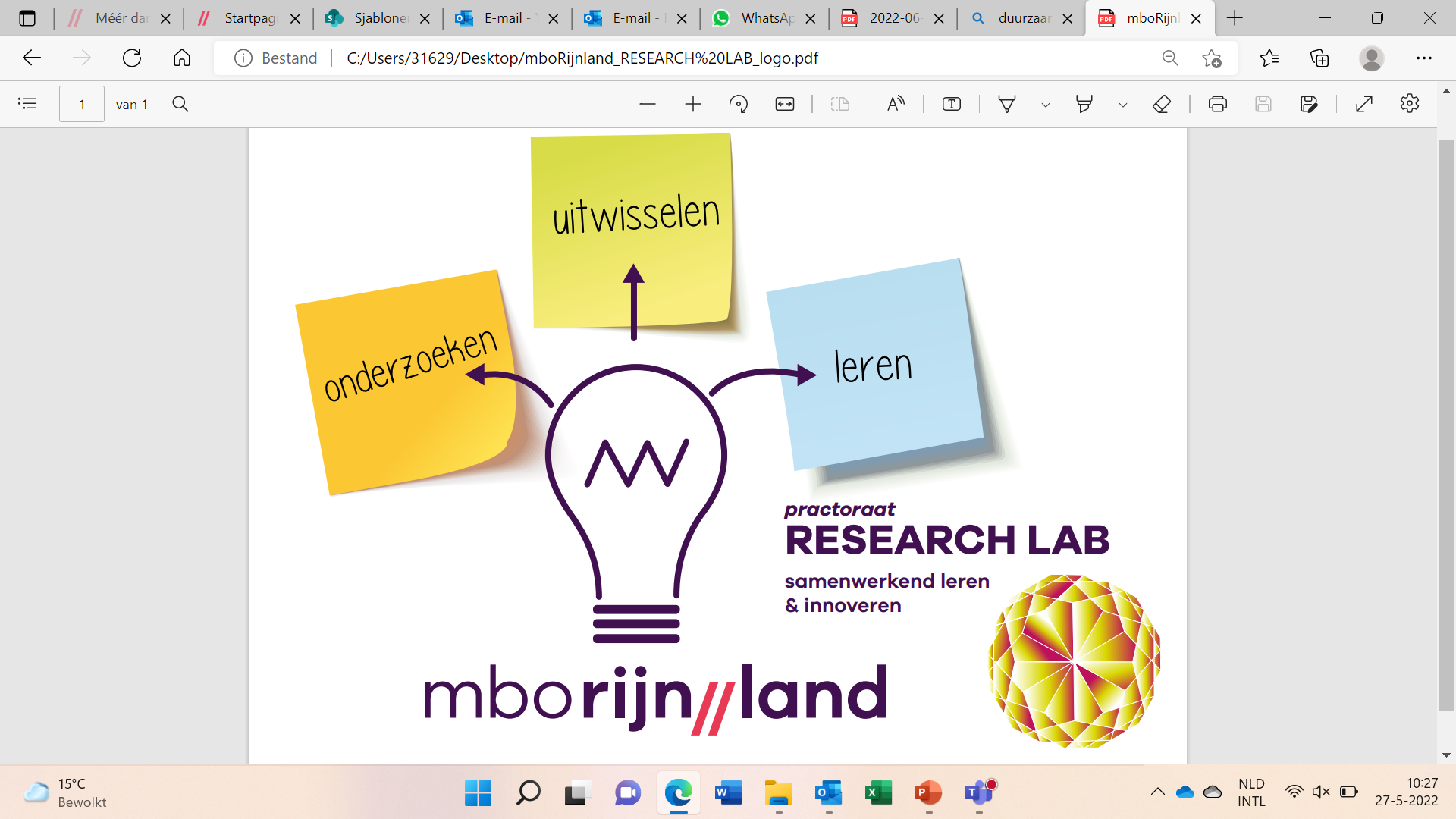 Coherentie
Wordt iedereen adequaat gefaciliteerd in tijd (vast moment)?
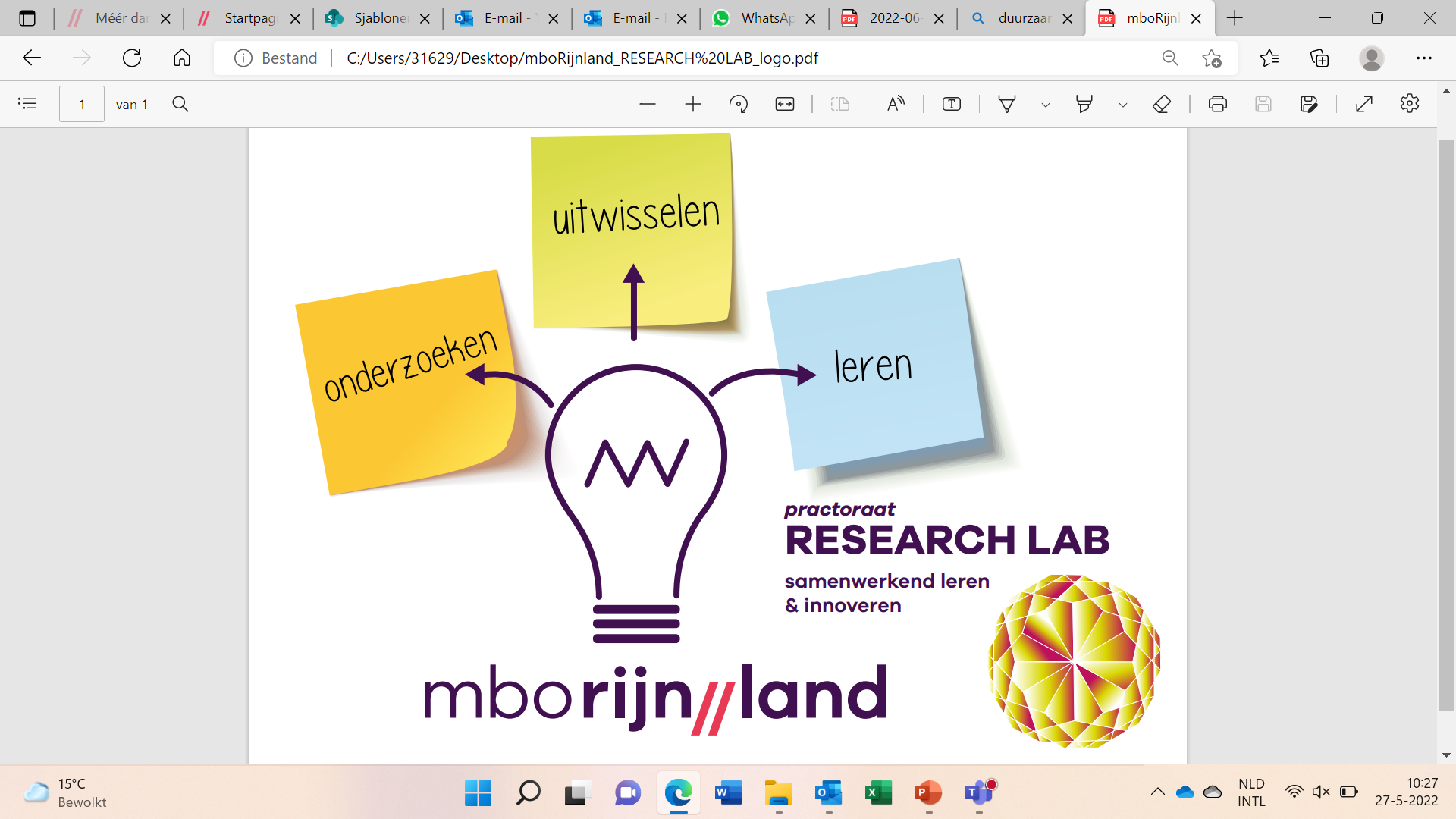 Coherentie
Werken systemen, kaders, applicaties, processen, personeelsbeleid en faciliteiten (gebouw, roosters, lokalen mee aan de facilitering van de innovatie?
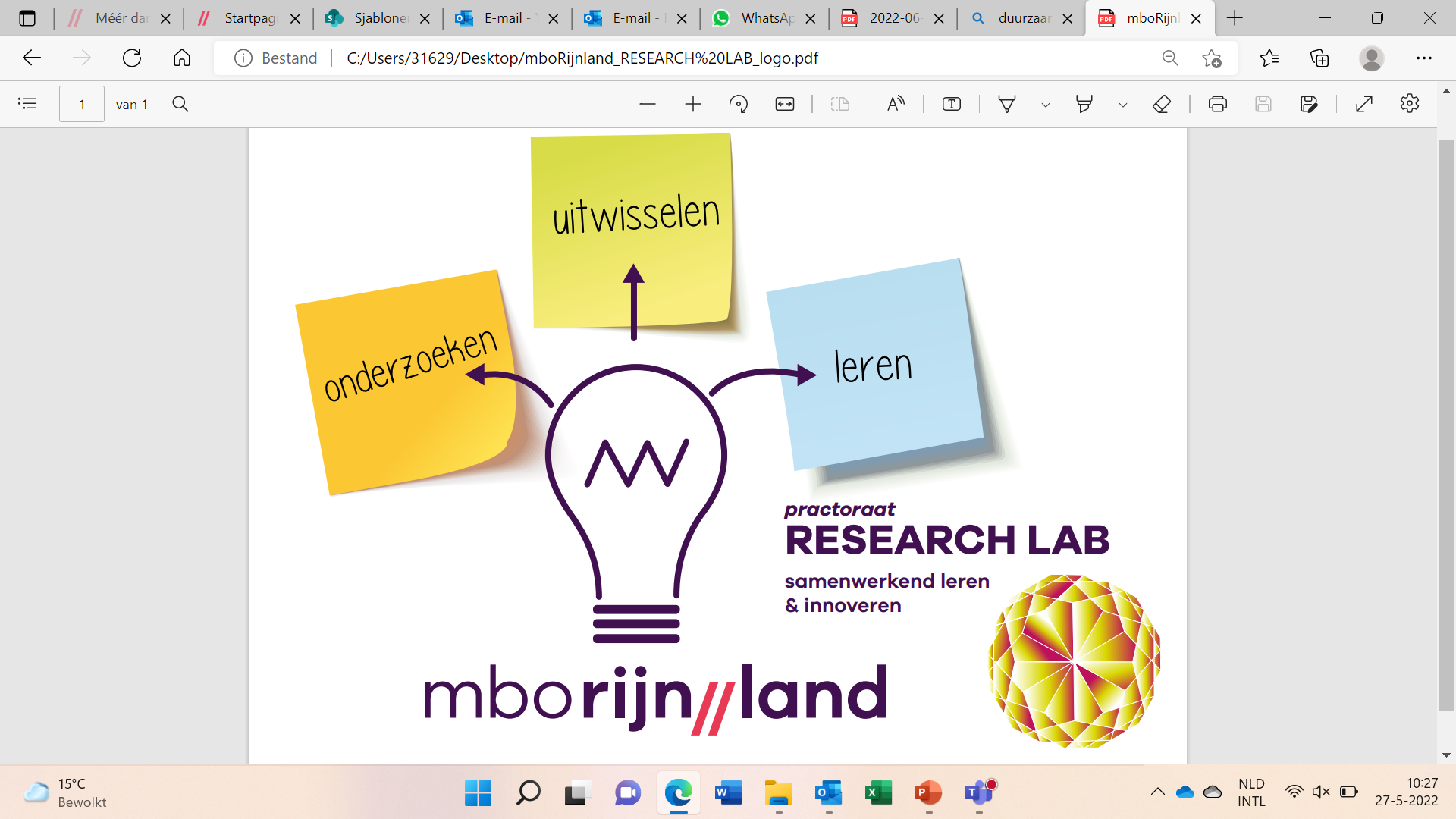 Coherentie
Is de innovatie zichtbaar in de dagelijkse praktijk 
(schoolgebouw /personeelsbeleid)?
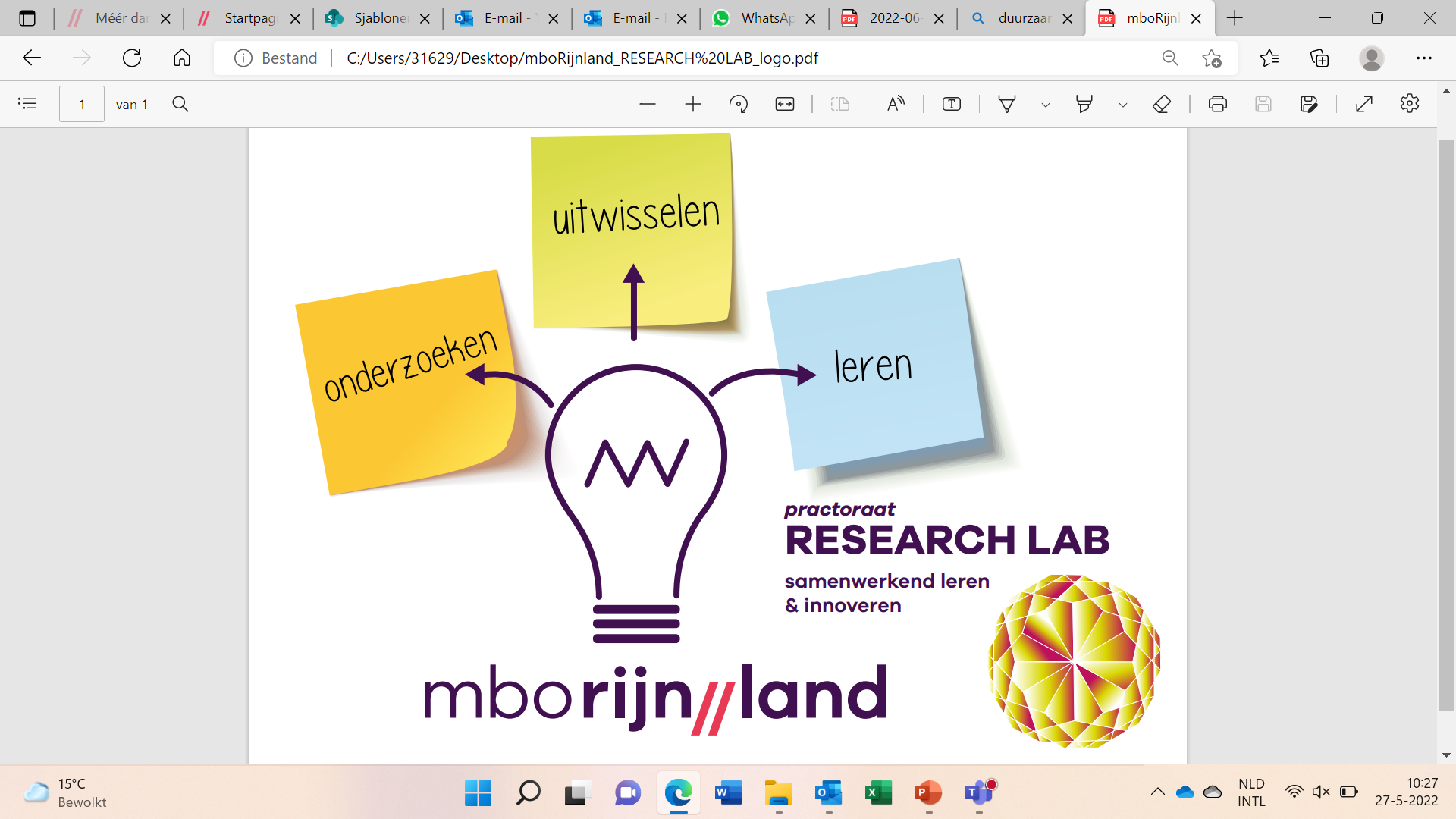